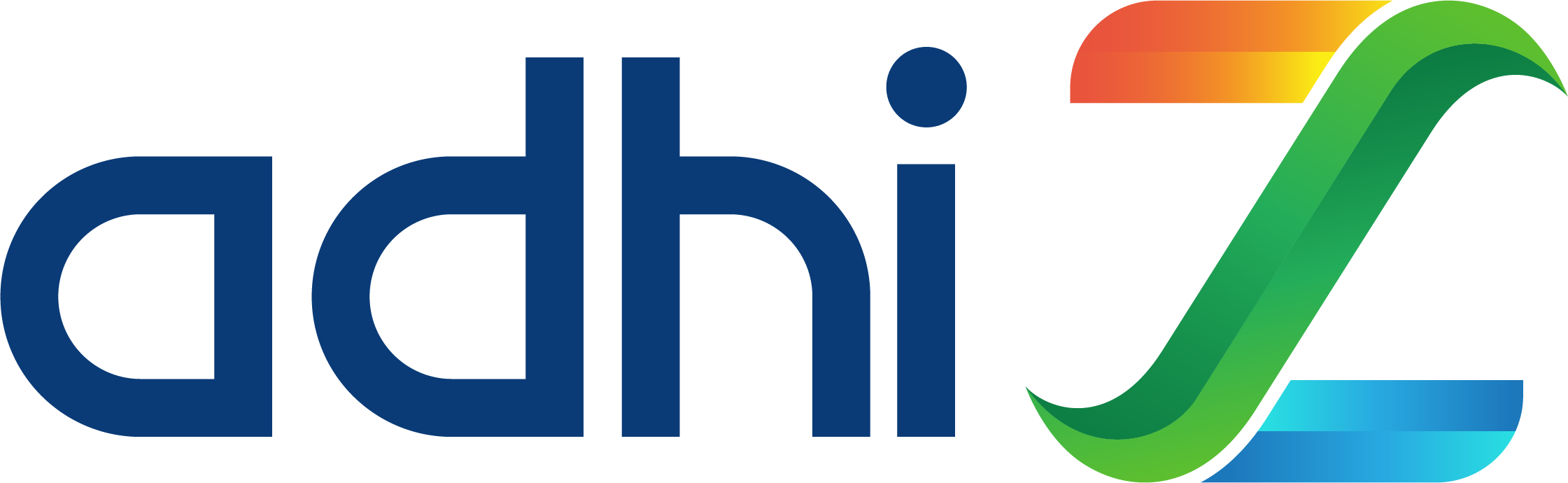 *Ide Inovatif / Inovasi Terimplementasi
*Pilih kategori
“Judul Ide Inovasi”
Disusun:

☐ Individual

☐ Tim
*centang jenis keikutsertaan
EXECUTIVE SUMMARY
Executive Summary

(Summarize your Innovation in short that will describe all your explanation. Expect the panelist/appraiser to read your abstract first before continue to understand your full explanation. Hence, ensure your abstract stands impressively.)
2
BACKGROUND & PROBLEM IDENTIFICATION
Background & Problem Identification

(Describe the Background and provide Problem Identification that clearly identifying the root cause of a problem, developing a detailed problem statement that includes the problem’s effect on the related work area, and the opportunity for the solution)
3
SOLUTION / IMPLEMENTED SOLUTION
The Solution You’ll Propose

(Describe how you want to solve the problem, be concise about your brilliant idea and how it can be implemented with the best possible solutions. Address the need for the solution, technical overview, and the acquired value proposition)
Implemented Solution

(Describe your existing solution that has been implemented since day 1, be concise about your solution including the process, how it works, how it can address the identified problem, technical overview, and the acquired value proposition.
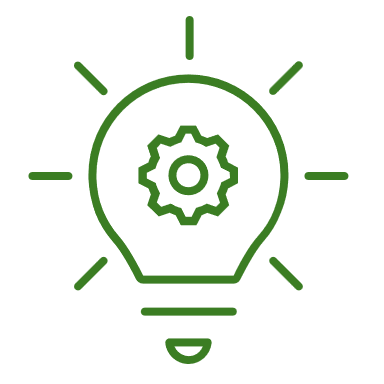 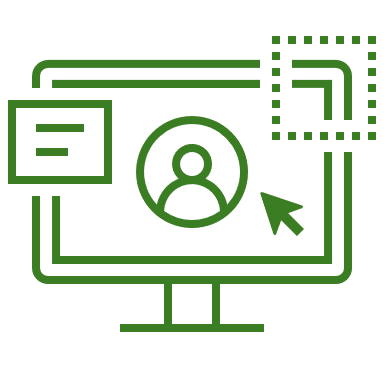 Kategori Ide Inovatif
Kategori Inovasi Terimplementasi
4
POTENTIAL BENEFIT / BENEFIT
The Potential Benefit

(Determine the potential benefit of this innovation and provide supporting data such as cost/time efficiency, process/quality improvement, and key trends. Describe your expected end-user)
Benefit After Implementation

(Explain the benefit or positive impact after the implementation of your innovation. Provide the   evidence of your innovation’s impact (cost/time efficiency, improvement, key trends). Describe precisely.)
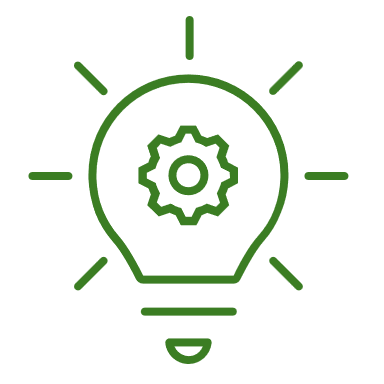 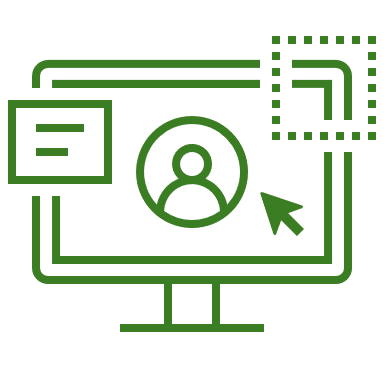 Kategori Ide Inovatif
Kategori Inovasi Terimplementasi
5
ACTION PLAN  / NEXT PLAN
Action Plan - How would your idea be implemented

(Describe how you plan to pull it off. Summaries your processes, steps, development, and partnership plan. Highlight milestones achieved to date and plan. The more detailed the better it’ll be)
Next Plan (Development or Improvement)

(Define your next step regarding the development or any chance to enhance the quality of your innovation. Summaries your processes, steps, development, and partnership plan, if any. Highlight milestones achieved to date and plan. The more detailed the better it’ll be)
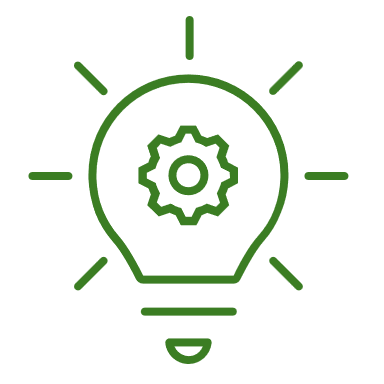 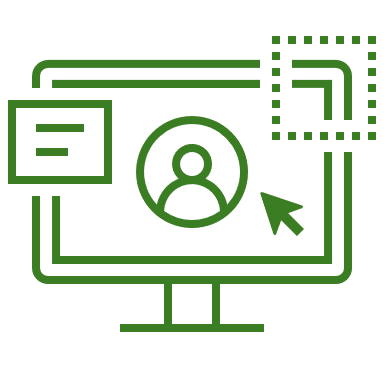 Kategori Ide Inovatif
Kategori Inovasi Terimplementasi
6
RISK ANALYSIS
Risk Analysis/Matrix

(Describe how vulnerable your action plan of any risk. Elaborate your mitigation plan to make sure that your innovation can be implemented as per your planned and desired goals)
7
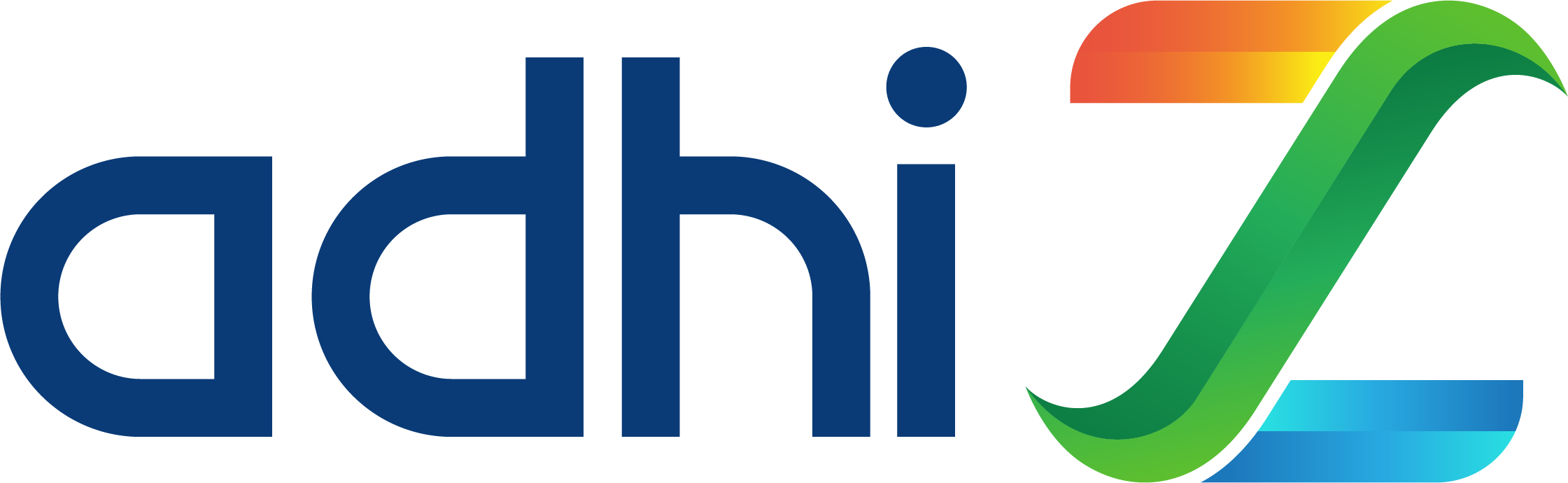 “Kata – Kata Mutiara / Quotes”
Oleh: [Nama Individu / Nama Tim]
#adhi65th #adhiideation #adhiz
Notes (Halaman ini dapat dihapus)
Peserta dibebaskan dalam menjelaskan inovasinya dalam bentuk tampilan ppt selama mengikuti  guidance yang ditentukan oleh Panitia.
Silahkan mencantumkan gambar/skema/alur untuk memperdalam penjelasan inovasi.
9